Featuring Clipart from
DecemberMorningMessages
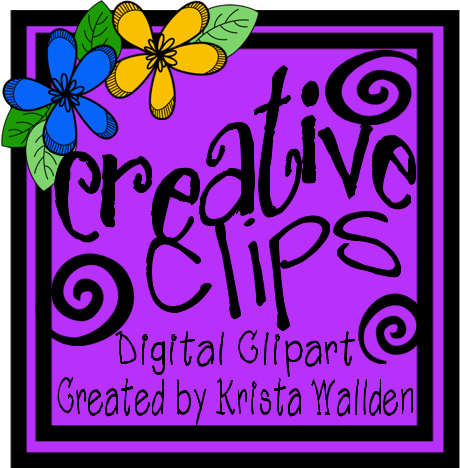 Good Morning Class,
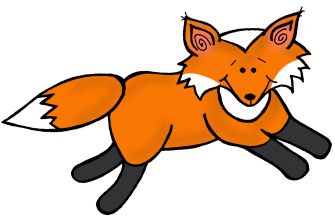 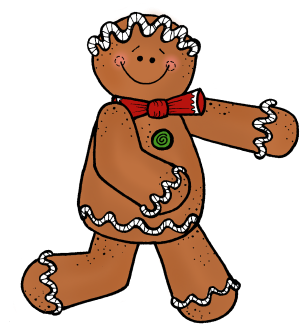 Good Morning Class,
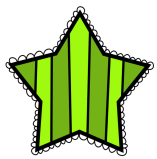 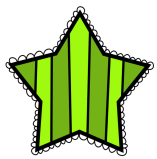 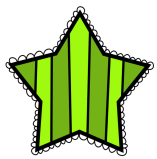